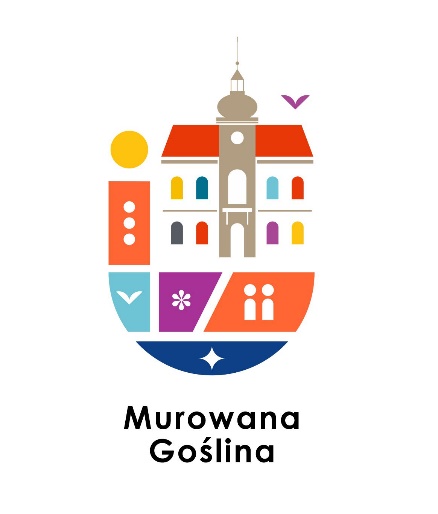 Straż Miejska

wykonanie budżetu za 2024 rok
Przygotowała: Paulina Urbańska
DOCHODY
8 190,79 zł

WYDATKI
81 303,13 zł
bieżące 76 530,73 zł
fundusz sołecki 4 772,40 zł
Wykonanie budżetu za 2024 rok
DOCHODY

rozdział 75416

 mandaty karne – 7 883,99 zł

art. 43’1 Ustawa o wychowaniu w trzeźwości – spożywanie alkoholu w miejscu publicznym 3 - 300 zł
art. 85 § 1 Kodeks Wykroczeń- samowolne ustawianie, niszczenie, uszkadzanie znaków 1-100 zł
art. 97 Kodeksu Wykroczeń – nieprawidłowe parkowanie 1- 400 zł
art. 92.1 Kodeksu Wykroczeń – nieprawidłowe parkowanie 7-700 zł
art. 10.2a Ustawa o utrzymaniu czystości i porządku w gminach 24 - 3700 zł
art. 77 Kodeksu Wykroczeń – brak zachowania bezpieczeństwa przy trzymaniu zwierzęcia 9-900 zł
art. 161 Kodeksu Wykroczeń – wjazd pojazdu nieupoważnionego do lasu 2-200 zł
art. 10.2b Ustawa o utrzymaniu porządku i czystości w gminie- brak deklaracji o wysokości opłat za gospodarowanie odpadami 3- 600 zł
art. 145 Kodeks Wykroczeń – zaśmiecanie miejsc publicznych 1-500 zł
art. 191 Ustawa o odpadach- termiczne przekształcanie odpadów poza spalarnią 5-900 zł
art. 26 ust.1pkt 2 – Prawo o miarach – brak legalizacji wagi 1-100 zł
art. 63a § 1 Kodeksu Wykroczeń – Bezprawne ogłoszenia 2-700 zł
art. 140 Kodeks Wykroczeń – nieobyczajny wybryk 1-100 zł
Wykonanie budżetu za 2024 rok
WYDATKI

rozdział 75416

zakup materiałów i wyposażenia – 16 515,50 zł

naprawa i konserwacja sprzętu – 15 608,64 zł

zakup usług (dzierżawa ciemnego włókna, przegląd auta) – 17 820,68 zł

opłaty czynszowe – 12 000,00 zł

szkolenia Strażników Miejskich – 1 052,90 zł

zakup usług telekomunikacyjnych – 360,00 zł

rozdział 90026

zagospodarowanie odpadów z dzikich wysypisk – 13 173,01 zł
Wykonanie budżetu za 2024 rok
WYDATKI 

fundusz sołecki

rozdział 80101

zakup systemu monitoringu terenu przy szkole w Długiej Goślinie –dostawa wraz z montażem systemu monitoringu - 4 772,40 zł
Wykonanie budżetu za 2024 rok